واکنشهای حاد آلرژیک وآنافیلاکسی
مرکز اورژانس تهران

حوزه آموزش و پژوهش
مراجع
Evidence Based Medicine
2009 UpToDate (Ver. 17.2)
اهداف
اهمیت موضوع
تظاهرات بالینی آنافیلاکسی
تشخیص و درمان آنافیلاکسی
اهمیت موضوع
شایع
شروع اغلب با تظاهرات آتیپیک
عدم تشخیص در اکثر موارد یا تشخیص دیر هنگام
مقدمه
اشتقاق واژه ”anaphylaxis“ از کلمات یونانی ”a“ یعنی ”علیه“ و ”phylaxis“ یعنی ”ایمنی و محافظت“ بمعنی لغوی ”فاقد محافظت (متضاد پروفیلاکسی)“ در سال 1902 توسط Portier و Richet
یک واکنش سیستمیک شدید و تهدید کننده حیات ناشی از آزاد شدن ناگهانی واسطه های فعال از ماست سل ها (در بافتها) یا بازوفیل ها (در گردش خون)
تعاریف
آلرژی
استعداد اکتسابی بروز واکنشهای آسیب رسان با واسطه ایمنی به مواد بطور طبیعی بیگناه
آتوپی
تمایل ژنتیک داشتن آلرژی
یک عامل مستعد کننده آنافیلاکسی؟
تعاریف
کهیر
برجستگیهای سطحی، چند شکل و خارش دار پوستی ناشی از گشاد شدن رگها و ادم در جلد (درمیس)
انژیوادم
تورم غیر گوده گذار با حدود مشخص ناشی از ادم ساختارهای عمقیتر (زیرجلد یا زیرمخاط) با مکانیزم های مشابه کهیر
بدون خارش یا خارش خیلی کم
شایعترین و اغلب اولین تظاهر آنافیلاکسی
تعریف عملی آنافیلاکسی
تظاهرات آلرژیک همراه با یک یا هر دو مورد زیر
اشکال در تنفس ناشی از ادم موضعی فارنکس یا هیپوفارنکس یا ناشی از برونکواسپاسم
ناپایداری همودینامیک (پره سنکوپ، سنکوپ، هیپوتانسیون ویا آریتمی)
واکنش آنافیلاکتوئید در برابر آنافیلاکسی
عدم نیاز به حساس سازی پیشین 
بروز در اولین برخورد
سرعت بروز کمتر
بروز وابسته به دوز
طیف بالینی تظاهرات آلرژیک
از این نقطه، واکنش را آنافیلاکتیک فرض کنید.
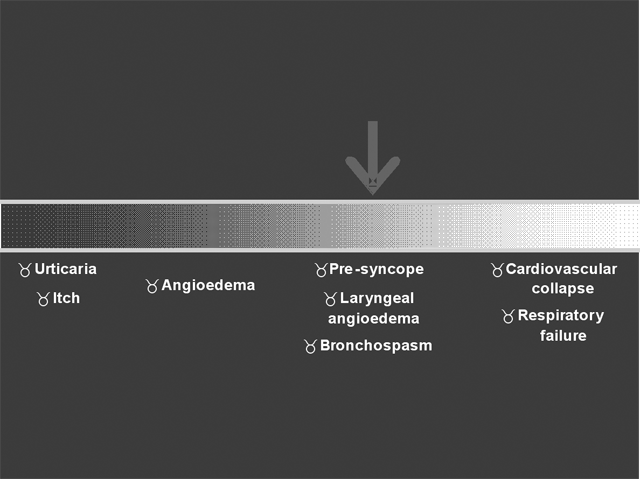 اتیولوژی آنافیلاکسی
مواد غذایی (شایعترین)
کودکان: تخم مرغ، شیر، سویا؛ کاهش بروز با گذشت سن
  بزرگسالان: آجیل، ماهی و غذاهای دریایی؛ ماندگار با گذشت 
سن
داروها
تقریباً هر دارویی
حشرات
اتیولوژی آنافیلاکسی
لاتکس
واکسن ها
خون و فرآورده های خونی
مایعات بیولوژیک
اتیولوژی آنافیلاکسی
فعالیت بدنی          پاتوژنز و بروز نامعلوم
تشخیص و پیش بینی مشکل
همراهی احتمالاً بیش از نصف موارد با خوردن ماده ویژه ساعتها پیش از فعالیت (food-triggered, exercise-induced anaphylaxis)
ایدیوپاتیک
تشخیص پس از رد سایر علل
حدود 20% موارد
راههای تماس با لاتکس
پوستی: دستکش
مخاطی: کاندوم، اپلیکاتورها
تنفسی: استنشاق پودر دستکش
داخل رگی: کاتترها و پورت ها
تشخیصهای افتراقی
سنکوپ
بویژه وازوواگال یا وازودپرسور
سایر انواع شوک
سندرم های برافروختگی
کارسینوئید، پس از منوپوز، کارسینوم مدولاری تیروئید
تشخیصهای افتراقی
بیماریهای غیر عضوی
حمله پانیک، Munchausen، سندرم دیسفونکسیون طنابهای صوتی، هیستری
فئوکروموسیتوم
انژیوادم ناشی از مهار کننده هایACE  یا کمبود مهار کننده C1 استراز
تظاهرات بالینی
متنوع
درگیری سیستم های مختلف
پوست، دستگاه تنفسی، GI، سیستم قلبی- عروقی
درگیری دستگاه تنفسی و سیستم قلبی- عروقی دارای بیشترین اهمیت
تظاهرات بالینی
سیستم قلبی- عروقی
هیپوتانسیون؛ سیاهی رفتن چشمها (lightheadedness) یا پره سنکوپ؛ سنکوپ؛ آریتمی؛ آنژین
دستگاه تنفسی 
ادم حلق دهانی، هیپوفارنکس ویا حنجره؛ برونکواسپاسم
تظاهرات بالینی
GI
تهوع/استفراغ؛ اسهال؛ کرامپ
پوست
برافروختگی؛ قرمزی؛ خارش؛ کهیر؛ انژیوادم
CNS
سردرد؛ کنفوزیون؛ تغییر وضعیت هوشیاری
فراوانی بروز علایم و نشانه ها
فراوانی بروز علایم و نشانه ها
مراقبت پیش بیمارستانی
تأکید روی ABC
اداره راه هوایی
اکسیژن
اپی نفرین، آنتی هیستامین ها، کریستالوئید وریدی، ß آگونیست استنشاقی
کورتیکوستروئیدها؟
گلوکاگن درصورت عدم پاسخ کافی به اپی نفرین بویژه در حضور بلوک ß
مراقبت اولیه
تریاژ سریع و پایدارسازی اولیه
اندازه گیری و مانیتورینگ علایم حیاتی، قلبی و POM حتی در موارد خفیف
اداره سریع راه هوایی درصورت نیاز
یک تاریخچه مناسب و شرح ماوقع
بیماریها (آسم) و داروهای مصرفی (ß بلوکرها)
مراقبت اولیه
ازدست دادن تا 30% حجم گردش خون در 10 دقیقه اول
فقدان تظاهرات پوستی برضد تشخیص ولی نه رد کننده آن
تشخیص صرفاً بالینی
خط اول درمان
ABC
اپی نفرین
اکسیژن
کریستالوئید وریدی
1 lit در بزرگسالان و 20 ml/kg برای کودکان و تکرار یک بار در بزرگسالان و دو بار در کودکان درصورت نیاز 
آلودگی زدایی 
بجز شستشوی معده به منظور حذف آلرژن غذایی
نکات ABC
لوله تراشه کوچکتر از معمول
دردست داشتن یک راه جراحی جایگزین
شناسایی شوک در مراحل نخستین
اپی نفرین
خط اول درمان
تجویز بسیار کمتر از موارد لازم
فقدان منع مصرف مطلق
احتیاط درصورت بلوک ß یا حساسیت شدید به سولفیت ها
اپی نفرین
تحریک α
↑مقاومت عروق محیطی؛ ↓انژیوادم
تحریک ß1
آثار اینوتروپ و کرونوتروپ مثبت
تحریک ß2
برونکودیلاتاسیون؛ ↑تولید cAMP داخل سلولی ← ↓آزادسازی واسطه های التهابی از ماست سل ها و بازوفیل ها
اپی نفرین
IM (خارج ران) بجای SQ
بزرگسالان:  0.3-0.5 mg(0.3-0.5 ml از محلول 1:1000 یا 3-5 ml  از محلول 1:10,000)
کودکان: 0.01 mg/kg، حداکثر 0.3 mg (0.01 ml/kg از محلول 1:1000 یا 0.1 ml/kg از محلول 1:10,000)
قابل تکرار هر 5 دقیقه درصورت عدم پاسخ یا عود علایم
شروع انفوزیون وریدی درصورت تشدید علایم
اپی نفرین IV
خطر بروز آریتمی های کشنده، MI ویا ICH بویژه درصورت عدم رعایت دوز، رقت یا سرعت مناسب
درصورت وجود شوک یا هیپوتانسیون
100 µg از محلول 1:100,000 در عرض 10-5 دقیقه (دوز یکسان برای کودکان و بزرگسالان)
0.1 ml از محلول 1:1000 داخل 9.9 ml نرمال سالین یا 1 ml از محلول 1:10,000 داخل 9 ml نرمال سالین 
کاهش سرعت یا قطع انفوزیون درصورت بروز درد قفسه سینه یا آریتمی؛ شروع مجدد با سرعت کمتر پس از بهبودی درد سینه یا آریتمی
آنافیلاکسی و ß بلوکرها
احتمال بروز بدتر آنافیلاکسی 
احتمال کاهش پاسخ به اپی نفرین
احتمال برجسته شدن تحریک α و تحریک رفلکسی واگ
↑آزادسازی واسطه ها، برونکوکنستریکسیون، برادیکاردی و وازوکنستریکسیون کرونری
نصف کردن دوز اپی نفرین
گلوکاگن بجای اپی نفرین
راههای دیگر تجویز اپی نفرین
تزریق داخل جلدی نصف دوز IM در محل آنتی ژن (مثلاً محل نیش)
تزریق زیر زبانی درصورت عدم دسترسی عروقی
راه داخل تراشه
3-5 ml از محلول 1:10,000
0.2 ml/kg (حداکثر 5 ml) از محلول 1:10,000
نبولایز استنشاقی
خط دوم درمان
شروع آهسته اثر
بهیچ وجه جایگزیدی برای اپی نفرین نیستند.
داروهای کمکی
پیشگیری 
آنتی هیستامین ها
کورتیکوستروئیدها
برونکودیلاتورهای استنشاقی
گلوکاگن
آنتی هیستامین ها
دیفن هیدرامین وریدی 50 mg (1 mg/kg تا حداکثر 50 mg برای کودکان) 
کلرفنیرامین وریدی  10 mg(0.2 mg/kg حداکثر 10 mg برای کودکان) 
کلماستین وریدی  2 mg(1 mg برای کودکان 12-6 ساله) 
پرومتازین عضلانی 25 mg (فقط برای بزرگسالان)
آنتی هیستامین ها
بلوک توام H1 وH2 
رانیتیدین وریدی 50 mg (1 mg/kg تا حداکثر 50 mg برای کودکان) 
سایمتیدین وریدی  300 mg(4-8 mg/kg تا حداکثر 200 mg برای کودکان)
ممنوع در سالمندان (عوارض جانبی)، بیماریهای متعدد (تداخل با بسیاری از داروها)، اختلال کلیوی ویا کبدی و درصورت بلوک ß (طولانی کردن متابلیسم ß بلوکرها و آنافیلاکسی)
کورتیکوستروئیدها
شروع اثر 6-4 ساعت بعد (حتی درصورت تزریق وریدی)
پیشگیری از آنافیلاکسی راجعه 
متیل پردنیزولون وریدی 125 mg (2 mg/kg تا حداکثر 125 mg برای کودکان)
هیدروکورتیزون وریدی 300 mg (5 mg/kg تا حداکثر 300 mg برای کودکان)
احتباس مایعات
اپی نفرین خود تزریق
حمل حداقل 2 عدد توسط فرد high risk
EpiPen®: حاوی 0.3 ml از محلول 1:1000  (0.3 mg)؛ برای بزرگسالان
EpiPen® Jr: حاوی 0.3 ml از محلول 1:2000 (0. 15 mg)؛ برای کودکان
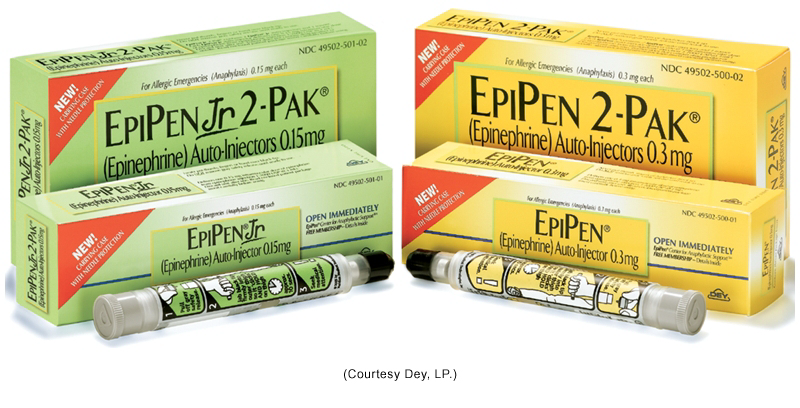 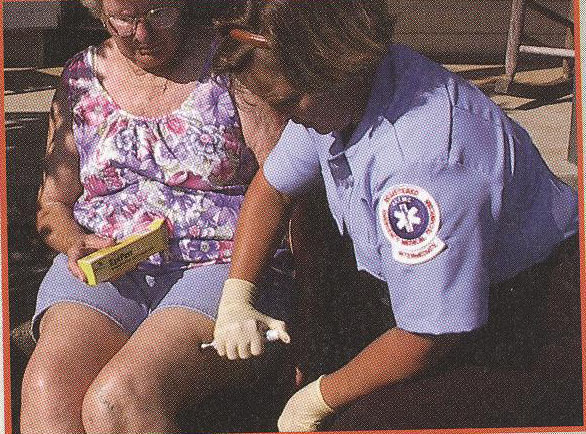 خلاصه
آگاهی جهت تشخیص بموقع و درست آنافیلاکسی
درمان درست آنافیلاکسی
نداشتن ترس از استفاده بموقع و درست اپی نفرین 
تعیین تکلیف درست بیمار در بخش اورژانس جهت ↓ مرگ و میر ناشی از آنافیلاکسی راجعه
آلرژی و آنافیلاکسی
؟